Principles of Plant Systematics II
A Quick Review 
And
Some Fun!
Monophyletic Group (= Clade)
A group composed of an ancestor and all its descendants.
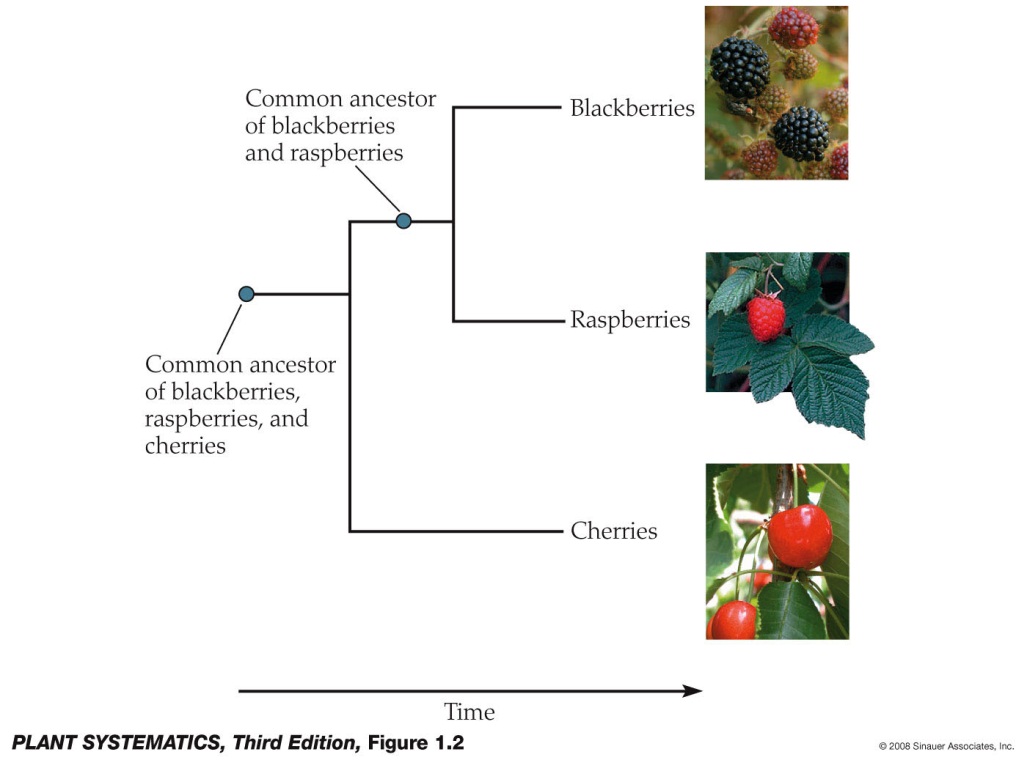 Synapomorphy
Shared derived character state.
Synapomorphies have arisen in a common ancestor and are present in all the members of a group though sometimes in modified form.  
Synapomorphies can be morphological, chemical, genetic, behavioral, etc.
Phylogenetic Tree (= Cladogram)
What Assumptions/Problems Are There in Cladistics?
1. Change in characteristics occurs in lineages over time.
2. Any group of organisms is related by descent from a common ancestor.
3. There is a bifurcating, or branching, pattern of lineage-splitting.  (when a lineage splits, it divides into exactly two groups)
4. Changes occur in an orderly progression, i.e. ordered.   (pg. 26 of J&C)
5. Jumps between lineages (hybrids) aren’t easily dealt with
6. If we assume “parsimony” we are sometimes fooled.  
7. Reversals and Convergence (Homoplasy) difficult to deal with
Let’s Construct Our Own Phylogenetic Tree (Cladogram)
Consider the following four plants that grow here locally in the Gila National Forest as representatives of their families:

Urtica dioica (Stinging Nettle, Urticaceae)
Ceanothus greggii (Desert Buckthorn, Rhamnaceae)
Morus microphylla (Littleleaf Mulberry, Moraceae)
Ulmus pumila (Siberian Elm, Ulmaceae)
Consider These Three Character States:
Flower size:  conspicuous, or inconspicuous
Stamens:  >5 & straight, or  <5 & incurved
Sap:  Milky, or clear
Urtica dioica subsp. gracilis
Urtica dioica subsp. gracilis
Urtica dioica subsp. GracilisCharacter states
Flower:  inconspicuous
Stamens:  4, incurved
Sap:  at least somewhat milky
Ceanothus greggii
Ceanothus greggiiCharacter states
Flower:  conspicuous
Stamens:  5, straight
Sap:  clear
Morus microphylla
Morus microphyllaCharacter states
Flower:  inconspicuous
Stamens:  5, straight
Sap:  milky
Ulmus pumila
Ulmus pumilaCharacter states
Flower:  inconspicuous
Stamens:  5, straight
Sap:  clear
Construct a Matrix…
Construct a Matrix
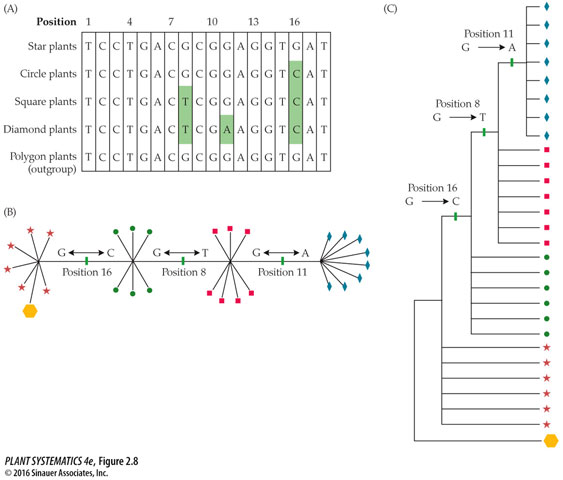 Make Your Network
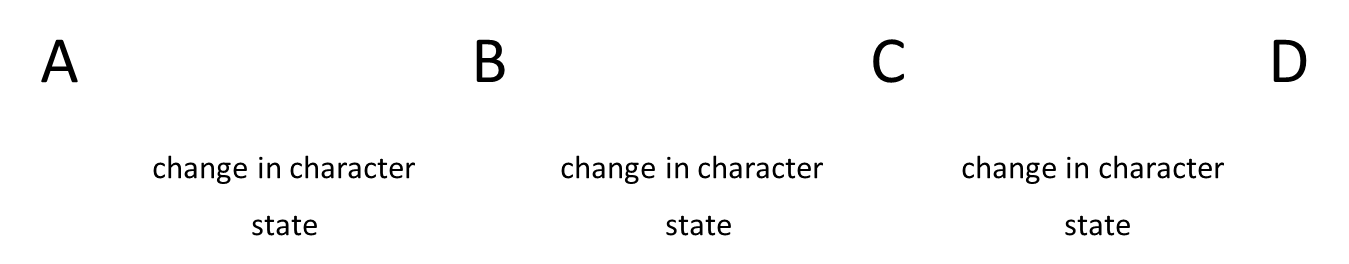 Make Your Network
Ceanothus greggii                         Ulmus pumila                                   Morus microphylla                   Urtica dioica
  A                        B                        C                        D
                flower state                                    type of sap                                      stamens
              conspicuous   inconspicious                  clear                 milky                      >5, straight       <5, incurved
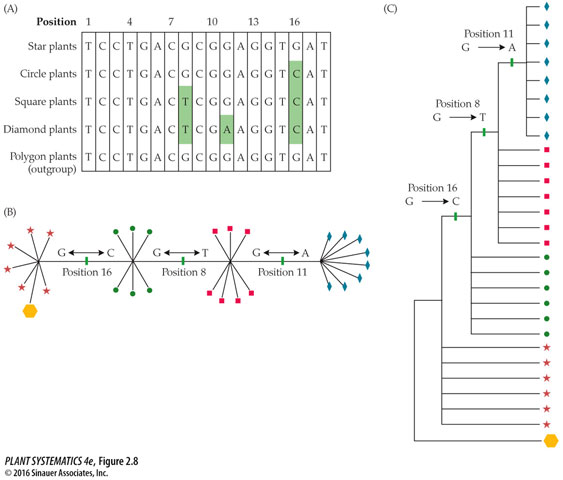 What Do You Need to Root the Network?
You need an outgroup
Outgroups are assumed to have separated from the ingroup lineage before the ingroup diversified;  i.e., the ingroup members are more closely related to each other than they are to the outgroup.
The point at which the outgroup attaches to a network is therefore determined as the root of the tree.
Add the the Outgroup
Let’s use Rosa woodsii as a representative of the Rosaceae as the outgroup.
Here are the character states of Rosa woodsii:
         Flower:  conspicuous
         Stamens:  >5
         Sap:  clear
     Now– root your network by attaching
     Rosa woodsii at the most appropriate spot.
Congrats!  Meet the Rosales!
Reading for Wednesday: Morphology of Vegetative Structures:  Judd and Campbell pp. 65-73